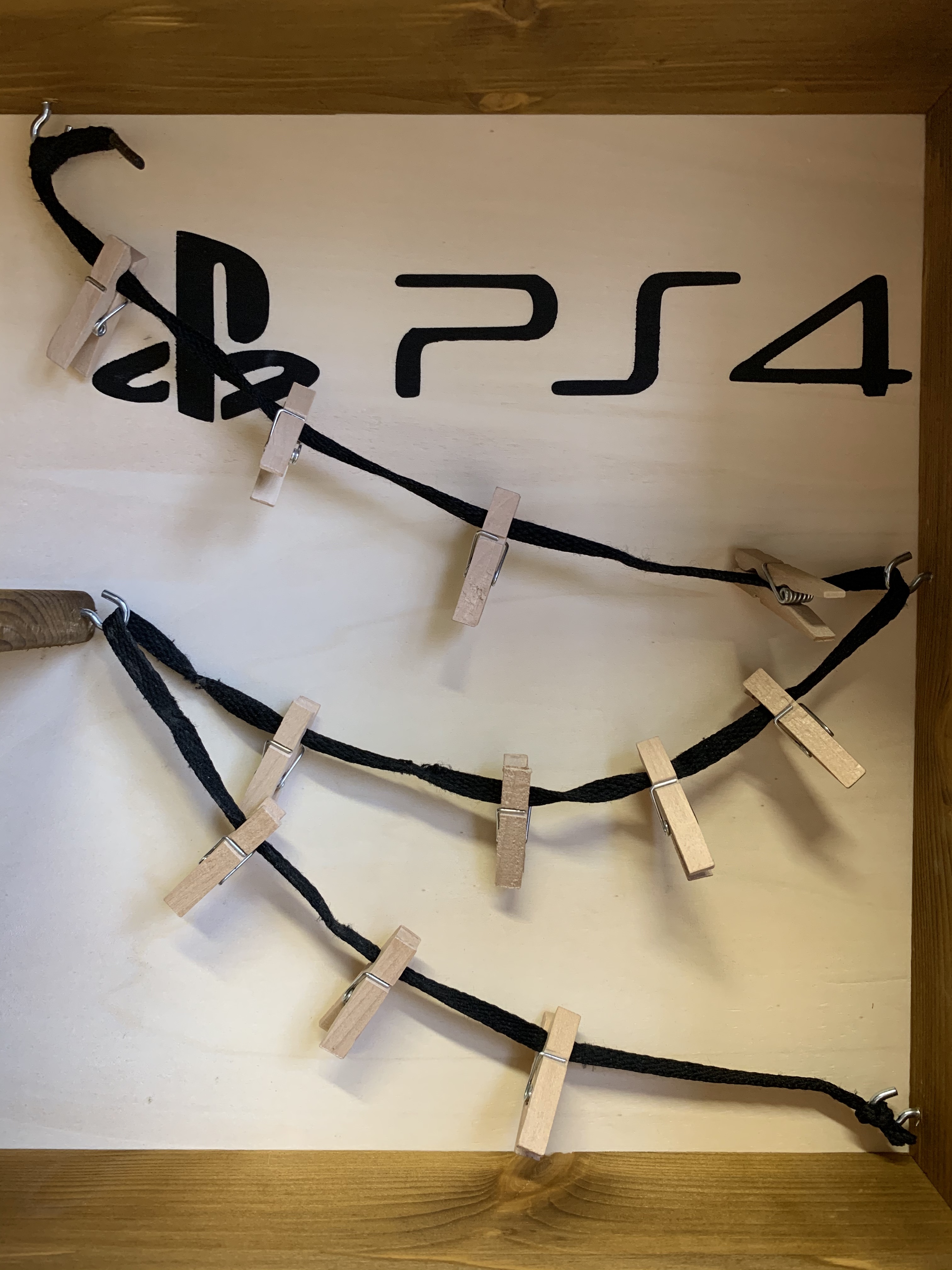 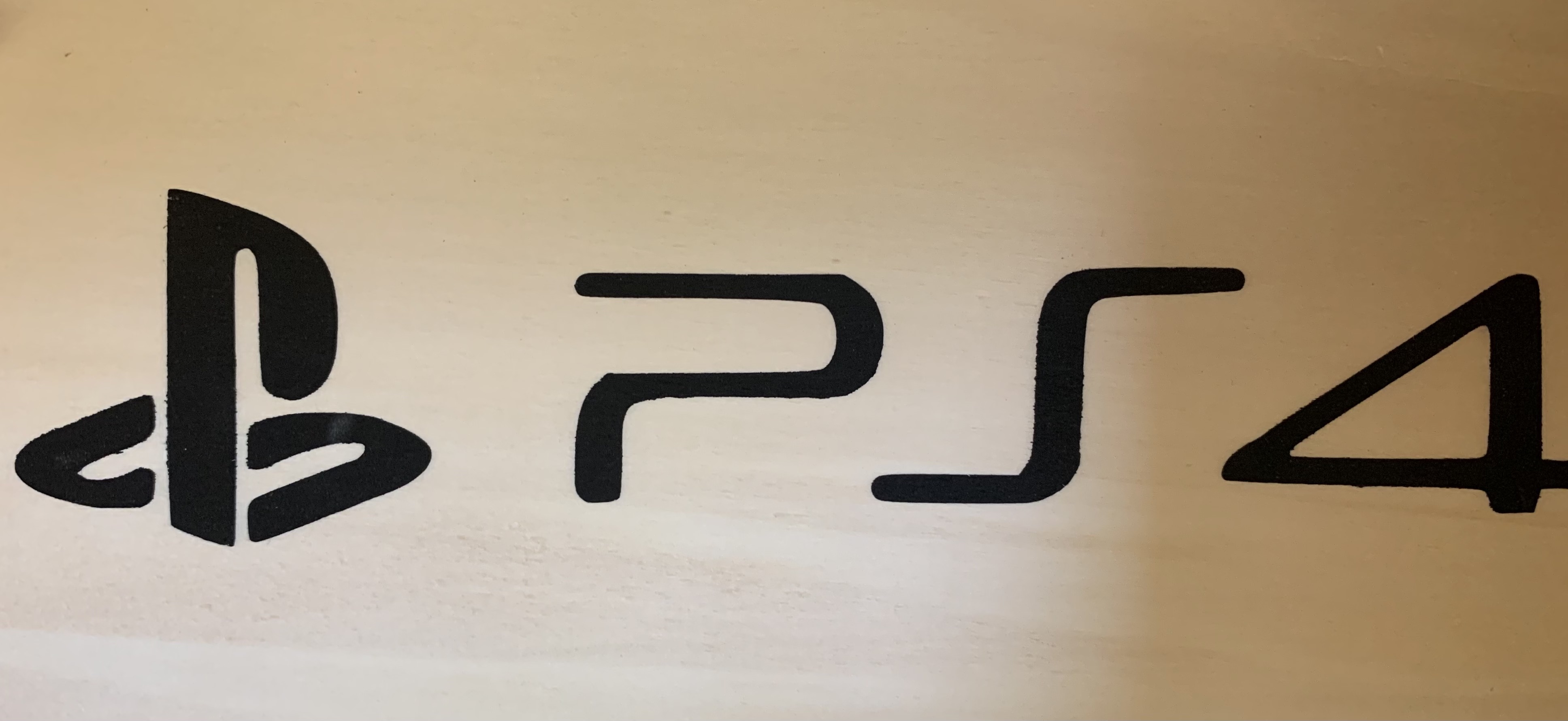 Exklusiv  von PS4 gesponsort.Erinnern sie sich immer an die tollen Momente mit der modernsten Hängefunktion!..
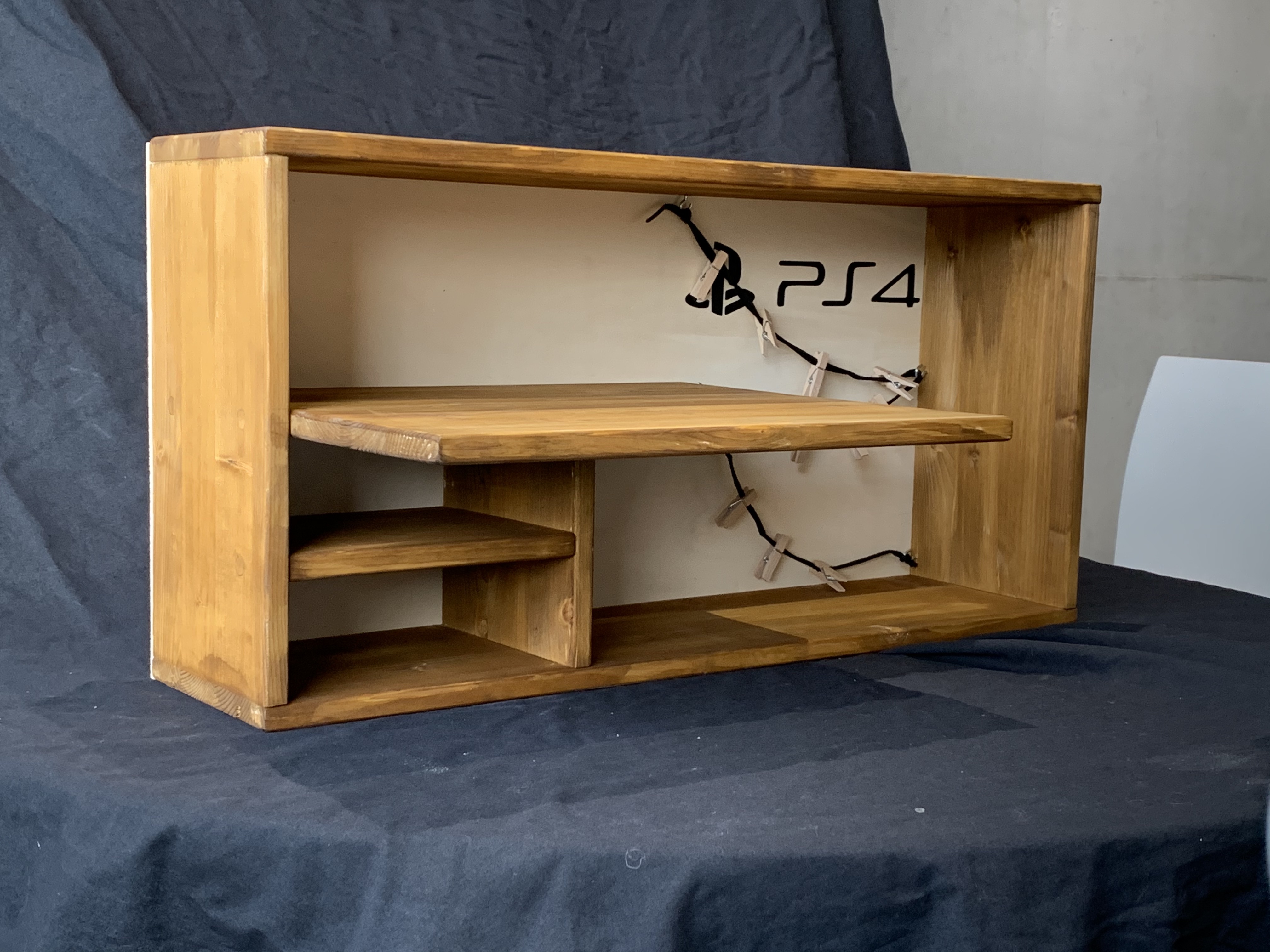 100% Handmade
Jetzt für nur 299 Franken und einen Ps4 Controller dazu
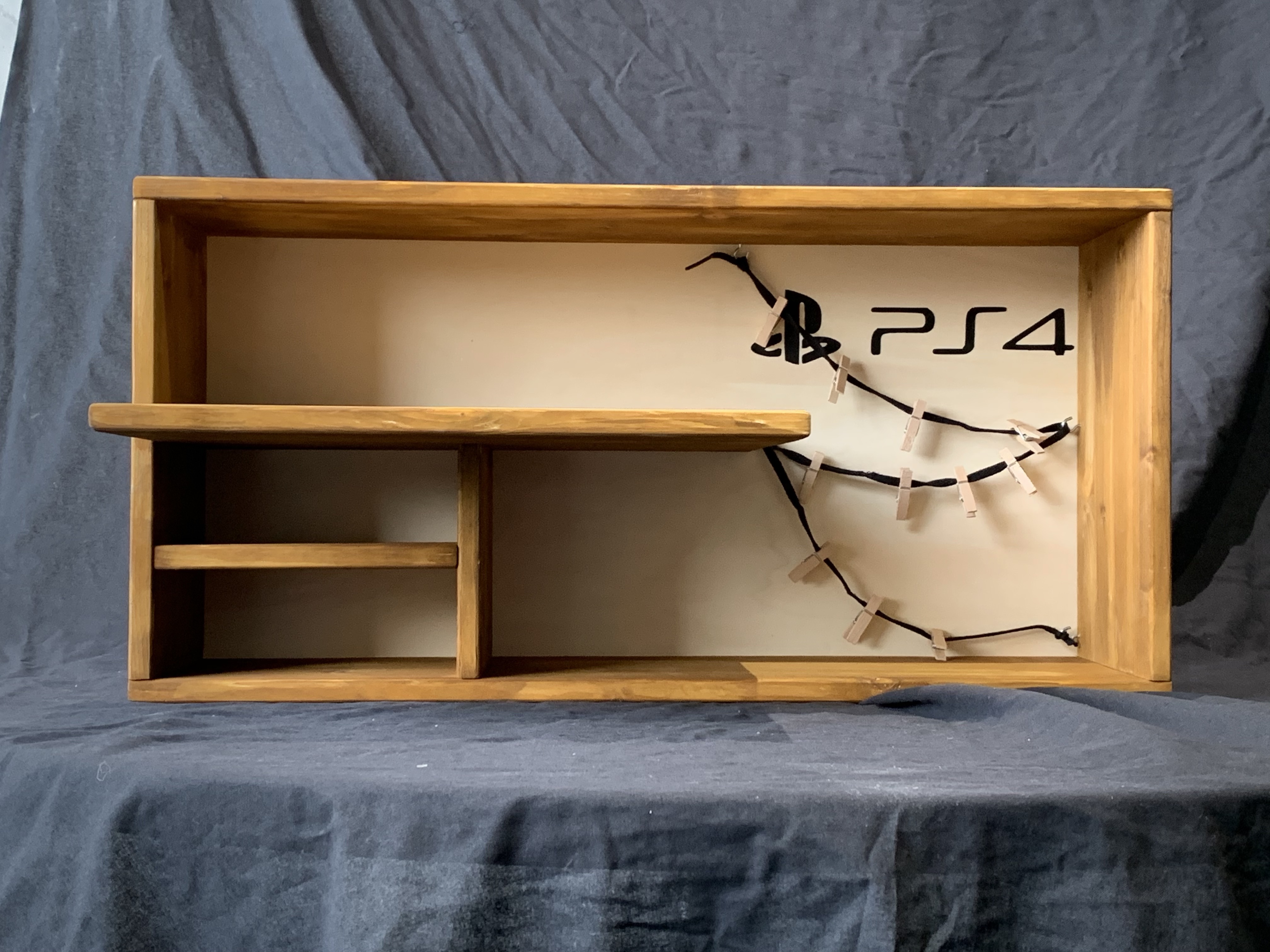 Designed by Edouard
100% Handmade             Ökologisch(FSC)                       Designed by Leo                    -Nur für  CHF 125.-                                                                                                           Personalisiert von PS4                                                   Unterstützt vom HC Fribourg Gottéron
PS4 passt perfekt auf die Platte!!!
Ein einmaliges Angebot!!!
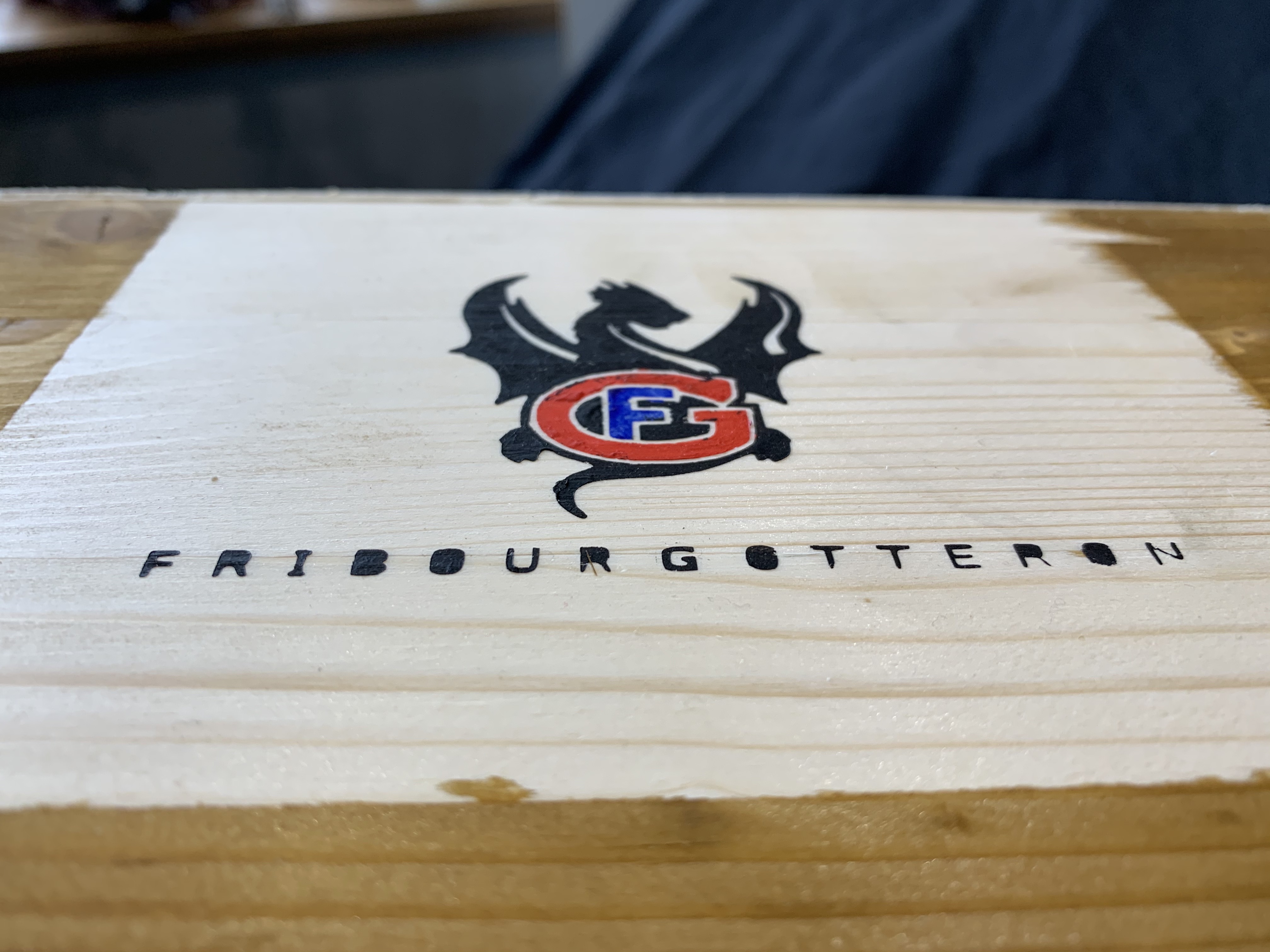 Billig und gut für die Umwelt!!!
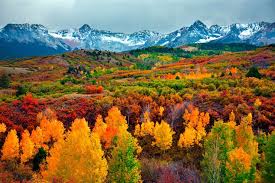 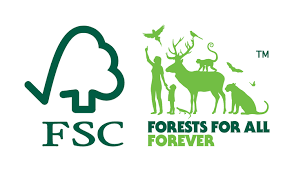